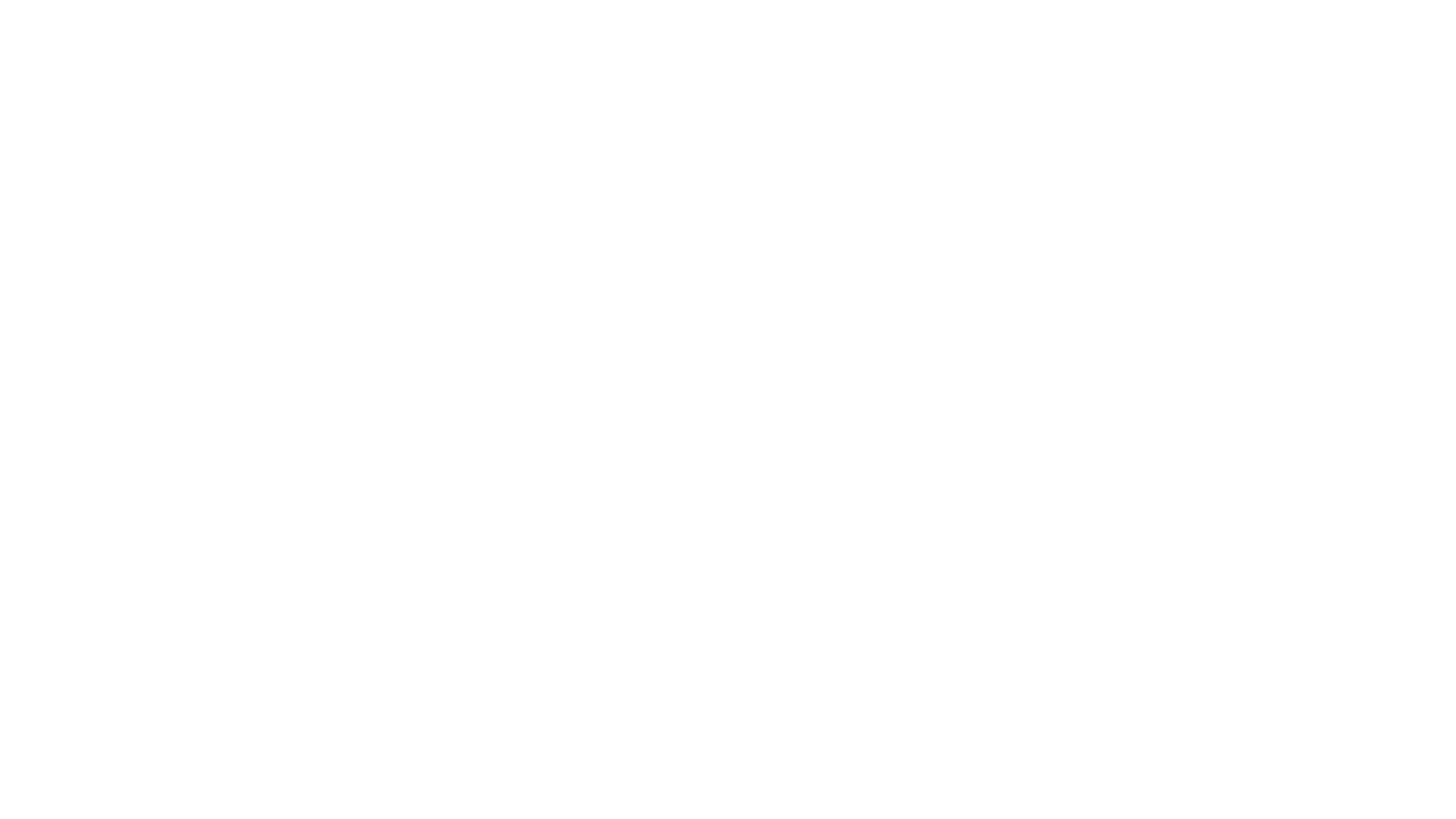 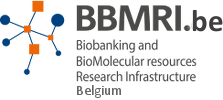 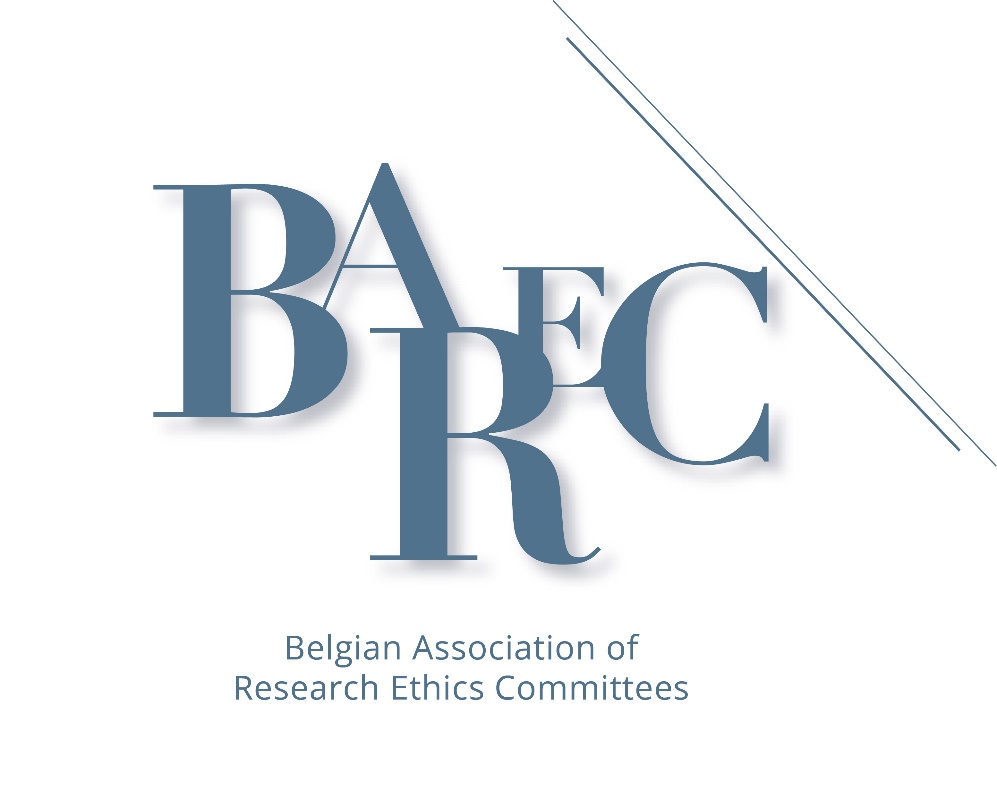 Biennial evaluation document
Pieter Moons
Biennial evaluation of the biobanks
Legislation
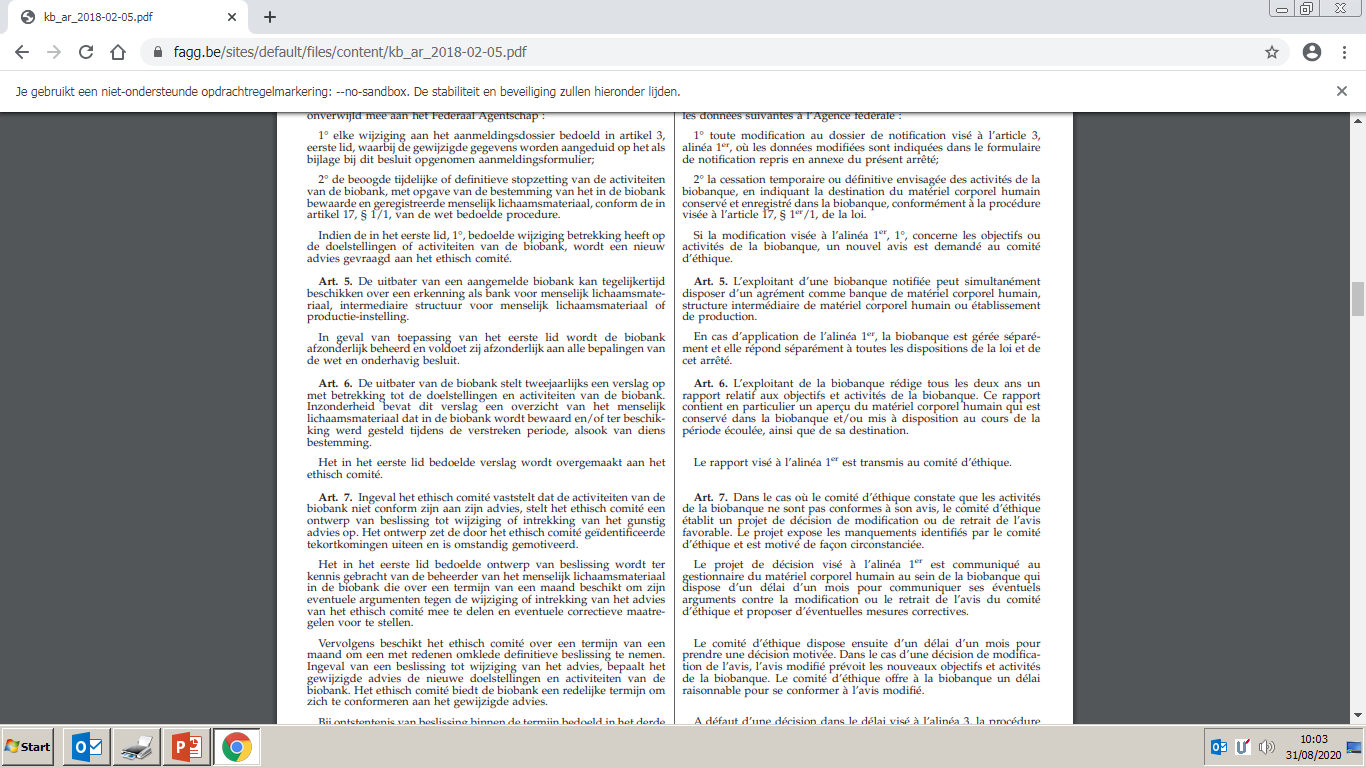 Aim of the working group was to provide a template document to:

Provide a guidance document to the ethical committees
Provide a guidance document to biobank managers
Harmonise the evaluation procedures among ethical committees

NOT strictly binding… can deviate from the template => better way of presenting your specific case
The proces
BAREC working group biobanking and GDPR

Aernout Deraemaeker, UZLeuven 
Angelique Rezer, UZLeuven 
Ann Bracke, AZGroeninge
Anne Gabriel, UCLouvain 
Audrey VanScharen, UZBrussel 
Charlotte Vanhoorne, UCLouvain
Christel Vansteenkiste UZBrussel 
Hilde Debois, GZA 
Kimberly Vanhees, Jessazh
Marianne Paesmans, Bordet
Peter Vermeulen, GZA 
Pieter Moons, UZA
Robert Rubens, UZGent
Ruth Storme, UZLeuven
Steven Van Wortswinkel, GZA
Several rounds within the working group 
Feedback received from BBMRI.be members (Association of Belgian biobanks)
Feedback received from the ethical committees
Feedback received from industry (JnJ)
Feedback received from Nick Van Gelder (FAMPH)
Main criticisms

Need for a Quality Management System (SOPs)
Some requested documents believed to be beyond legal requirements
Content of the template
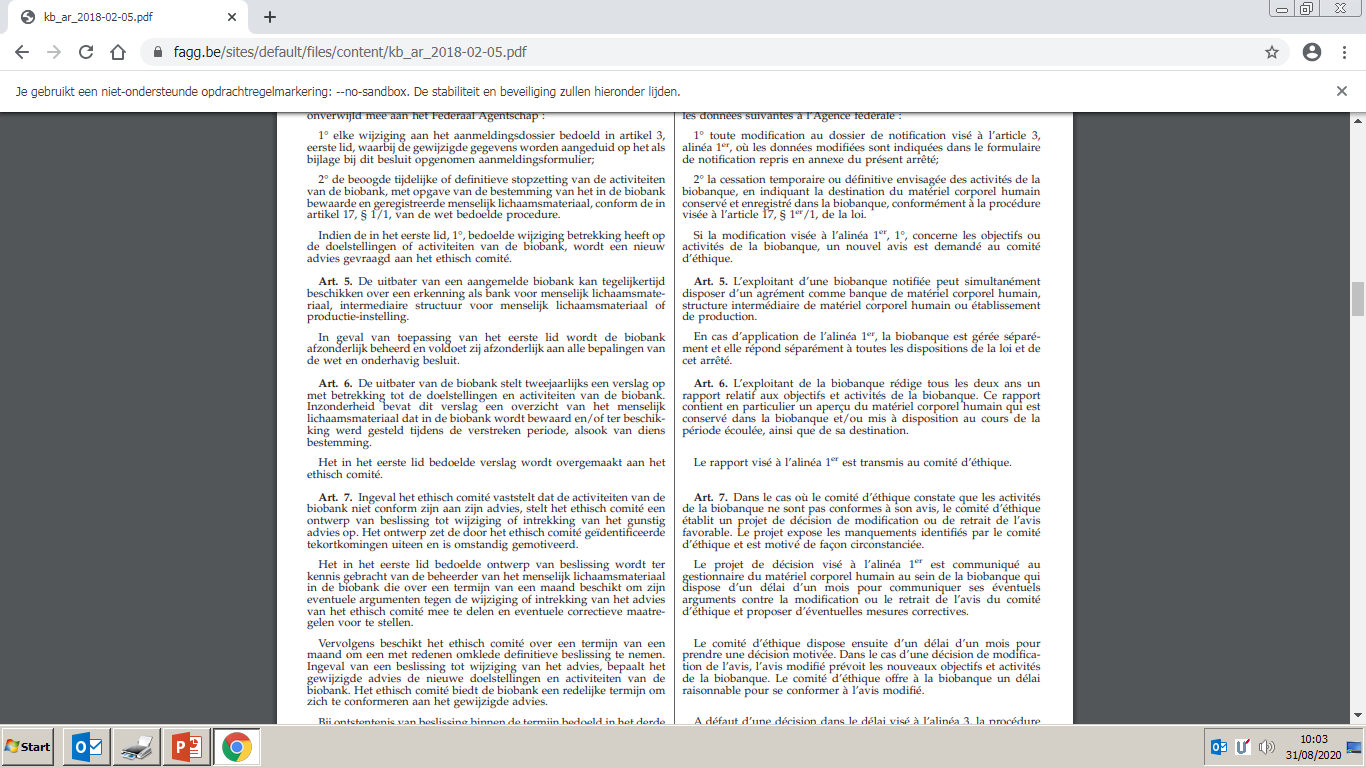 The registry
The Registry
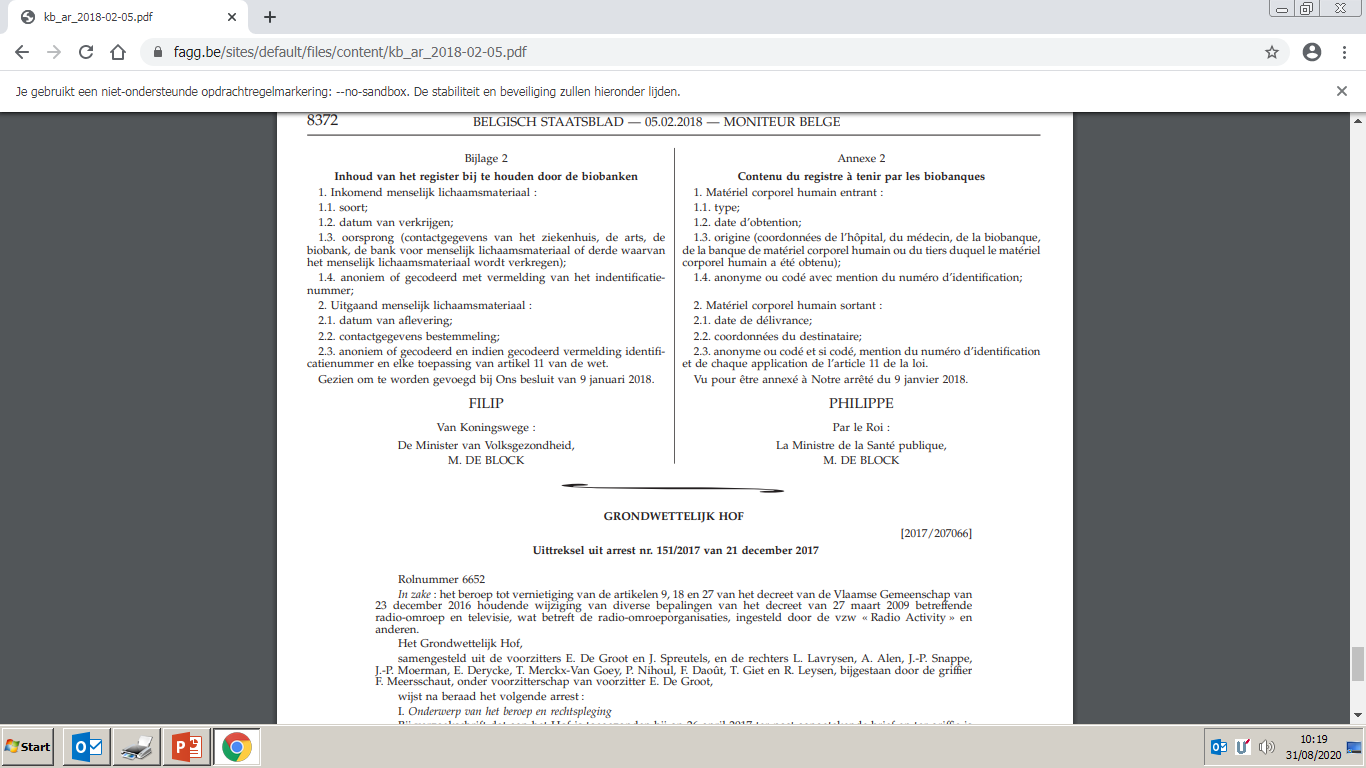 The Registry
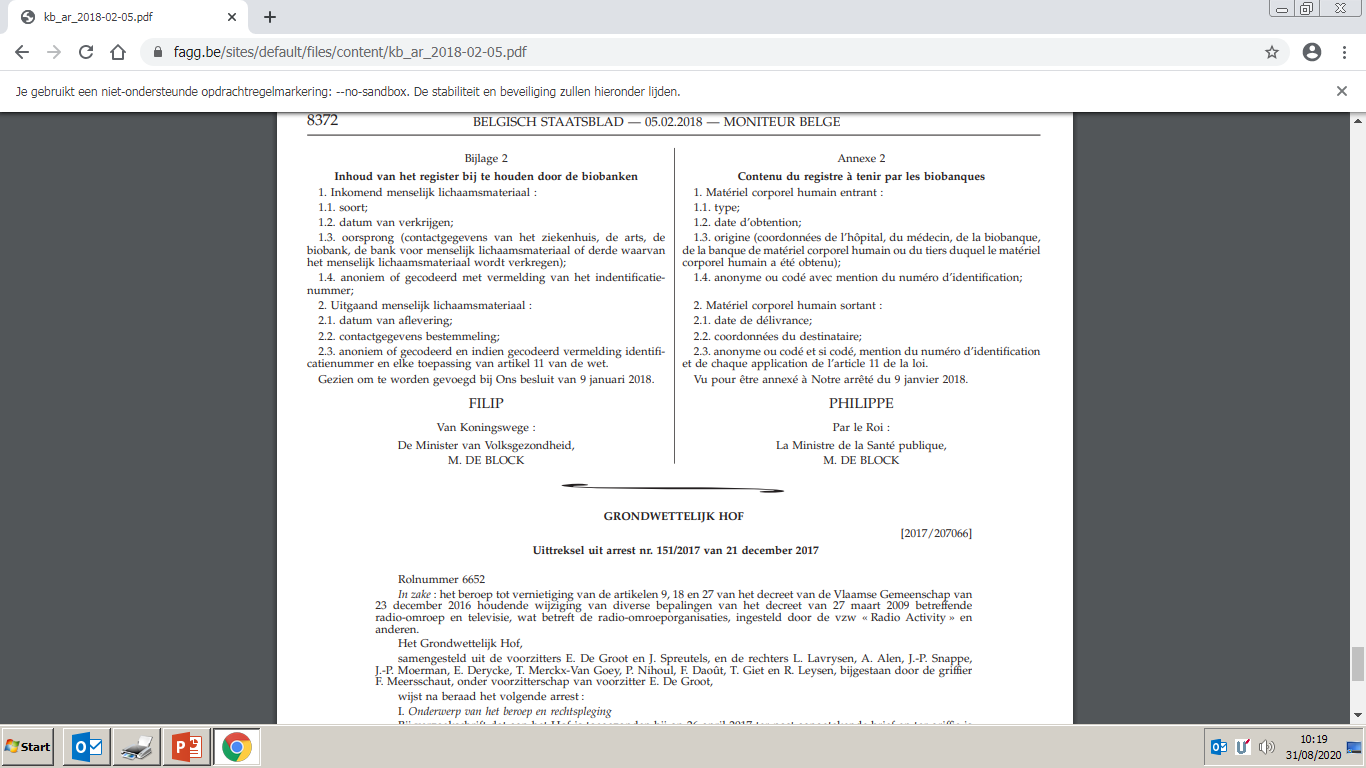 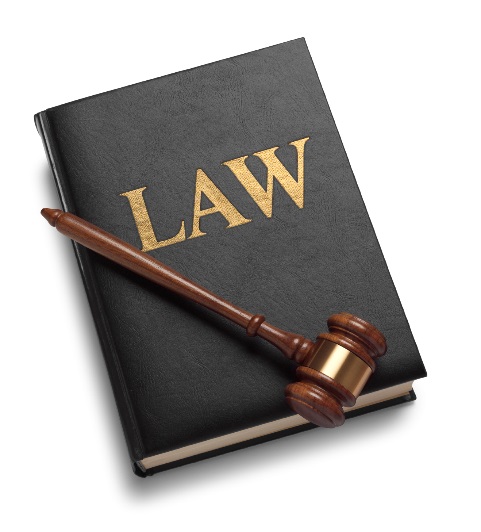 Art. 11. Ingeval bij een handeling verricht met traceerbaar menselijk lichaamsmateriaal zoals bedoeld in de artikelen 14 en 22, § 5, of bij het gebruik van traceerbaar menselijk lichaamsmateriaal zoals bedoeld in de artikelen 14 en 22, § 5, analyses betekenisvolle informatie opleveren over de gezondheidstoestand van de donor, heeft deze recht op deze informatie.
Art. 11. Au cas où, lors d’une opération effectuée avec du matériel corporel humain traçable tel que visé aux articles 14 et 22, § 5, ou lors de l’usage de matériel corporel humain traçable tel que visé aux articles 14 et 22, § 5, des analyses génèrent des informations ayant des conséquences significatives sur l’état de santé du donneur, celui-ci a droit à ces informations.
The Registry
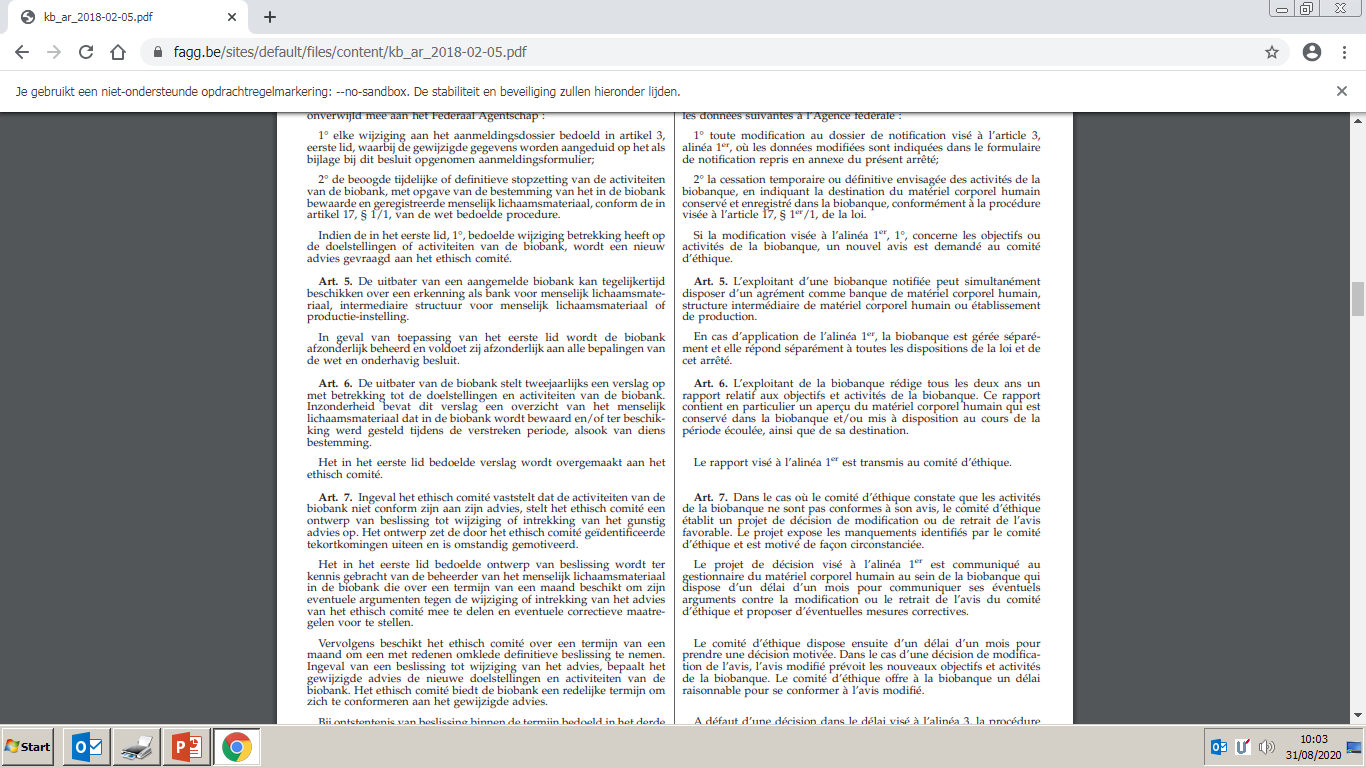 Electronic format

Of limited value in the evaluation process? 

List of samples (can be massive for some biobanks)
Amount of records in line with expectations?
Number of incidental findings in line with expectations (executed at all?)?
Content of the template
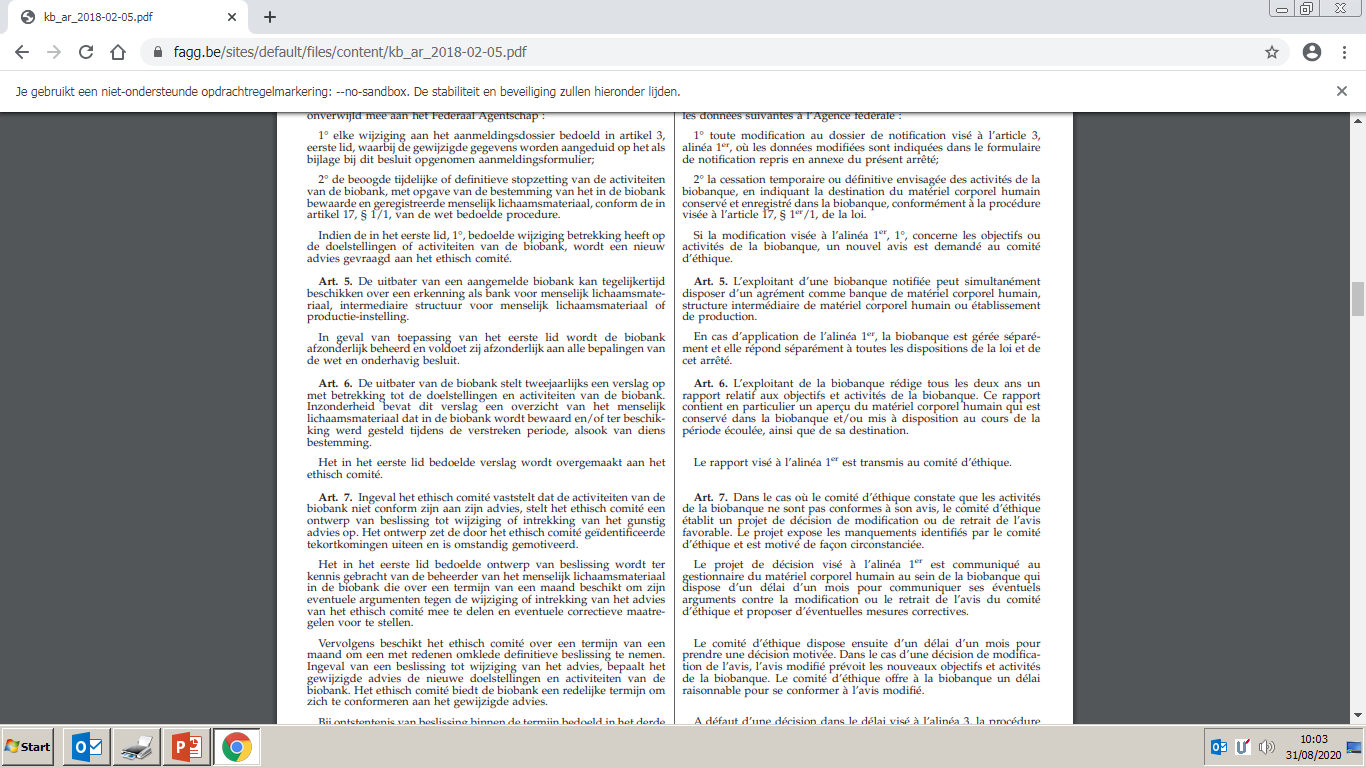 What is the purpose and what are the aims of the biobank?
&
Does the biobank have the operational capacity to perform the listed activities?
Purpose of the biobank
Description of HBM in the Biobank
Please provide a general description of the (future) material in your biobank:
……………………………………………
Examples of material include
Body fluids (blood, urine, feces, vaginal wash,…)
Tissues (FFPE, Fresh frozen,…)
Derived material (DNA, RNA, proteins,…)
Cell lines
 
Aims and objectives of the Biobank
Please provide a general, but specific, description of the aims and objectives of your biobank:
……………………………………………
Please indicate which research domains  and types of research will be supported by your biobank:
Examples of research domains include:
Ageing, cardiology, immunology, infectious diseases, gynaecology, oncology
Examples of types of research include:
Genomics, metabolomics, biomarker studies, development of diagnostic test or procedure,…
Material in the biobank
Type of research 
		supported
Activities of the biobank
☐ Storing HBM
☐ For indefinite period of time (long term biobank)
☐ For limited period of time (temporary biobank): 
	Timeframe: ……………………………….
		☐ For own institution only
		☐ Acting as the biobank for another institution/organization/company : ………………………

☐ Import and/or collection of HBM
Territorial
☐ From Belgium
☐ From other country in EEA
☐ From outside EEA
Source
☐ Industry (biobank / lab)
☐ Academia (university (hospital) / biobank / lab)
☐ Other: …
                     Donor
☐ From living donor
☐ “Prospectively collected” HBM: Research HBM obtained in the setting of a research project/study approved by the Medical Ethical Committee (MEC) (“Primary use”)
☐ “Residual” HBM (art.2, 33° Belgian Law d.d. 19 December 2008 regarding the procurement and use of human biological material intended for human medical applications or for scientific research purposes (“HBM law”): HBM primarily obtained for diagnostic purposes or for therapeutic interventions but not (longer) needed for additional diagnosis and as such may be discarded
☐ ”left-over” HBM: remaining after the scope / objectives of the primary use for a research project/study have been accomplished
☐ From deceased donor
Collection of material after decease for scientific research purposes (art. 12 HBM law) 

☐ Making HBM available
                    To whom
	☐ To industry (commercial biobank / lab)
	☐ To academia (university (hospital) / biobank / lab / investigators)
	☐ To own institution only
                    To where (export)
	☐ HBM remains in Belgium
	☐ HBM goes to another country in EEA
	☐ HBM goes outside EEA
Storage
Receipt and processing
Provision
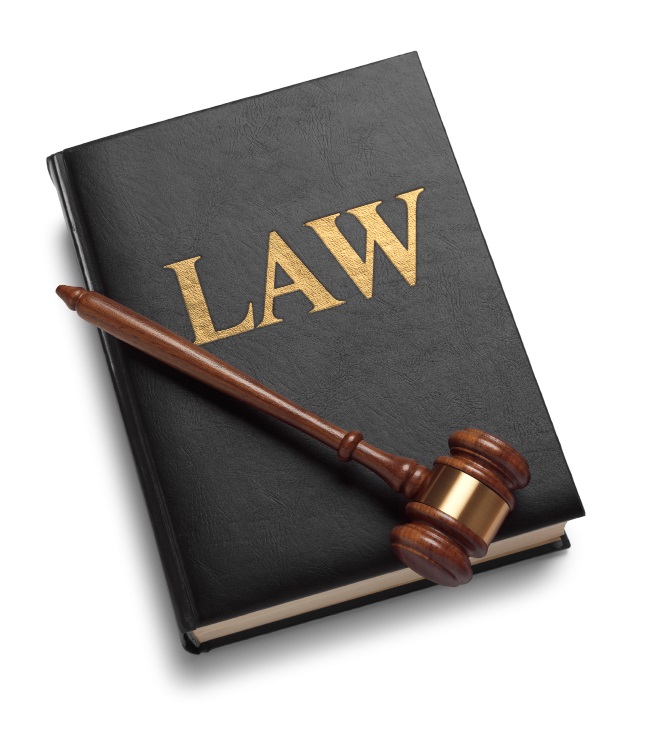 Traceability
Traceability
The biobank contains
Traceable HBM (pseudonymised)
Non-traceable HBM (anonymised)
Sample management system
Allows for the registration of samples and corresponding data
Ensures the traceability of the samples and derivatives thereof (if applicable)
Allows to generate the minimal data required for the biennial evaluation by the EC / for the competent authorities (upon request)
Allows to shield personal data from users, except for the professional manager
Allows the professional manager to inform the patient or treating physician in case of incidental findings; if not applicable, please motivate: …
Art. 8. Indien met toepassing van artikel 22, § 4, van de wet geopteerd wordt voor traceerbaarheid, wordt een eenduidig donoridentificatiesysteem toegepast, waarbij elke donatie en elk ervan afgeleid menselijk lichaamsmateriaal wordt voorzien van een unieke code.
Art. 8. Si, en application de l’article 22, § 4, de la loi, il est opté pour la traçabilité, un système univoque d’identification du donneur est mis en œuvre, attribuant un code unique à chaque don et à chaque matériel corporel humain qui en provient.
Assesment of operational capacity
Biobank quality management systems
Although quality management systems (QMS) are not a legal requirement, having a quality management system in place inspires confidence to the EC that the biobank operates according to certain standards. Please indicate whether you adhere to (this is no legal requirement and has no impact on the evaluation!): 
 
☐ ISO 9001		date of last accreditation  dd/mm/yyyy
☐ ISO 20387		date of last accreditation  dd/mm/yyyy
☐ Other………………….	date of last accreditation  dd/mm/yyyy
☐ Internal QMS		
☐ None
Assesment of operational capacity
SOPs describing sample collection and import for storage in biobank, including guarantees related to ethical approval, consent status and privacy laws.
SOPs describing how HBM is made available to (i) another biobank or (ii) a third party end user.
SOPs documenting the data fields recorded in the data management system. 
SOPs describing the donor identification system (only when the biobank handles traceable materials).
SOPs documenting the rules related to traceability, patient withdrawal and incidental findings.
SOPs detailing how non-conformities are handled
An overview of the financial compensations requested by the biobank (no profit on the material as such can be made) when deliveries are made to third party end-users or other biobanks.
SOP detailing the termination procedure of the biobank
Additional documents
Update of the floor plan of the premises of the biobank
Copy of the previous EC approval 
The initial EC submission form and last biennial evaluation forms (if any), exclusive of the registry
Declaration on honor by the DPO or person responsible for the data processing that the biobank operates according, and ensures compliance with, the applicable privacy laws. 
CV of the professional manager if changed since last submission
Comprehensive list of major non-conformities received in the framework of ISO20387 audits or during inspections from the FAMPH since the initial submission or last evaluation by the EC
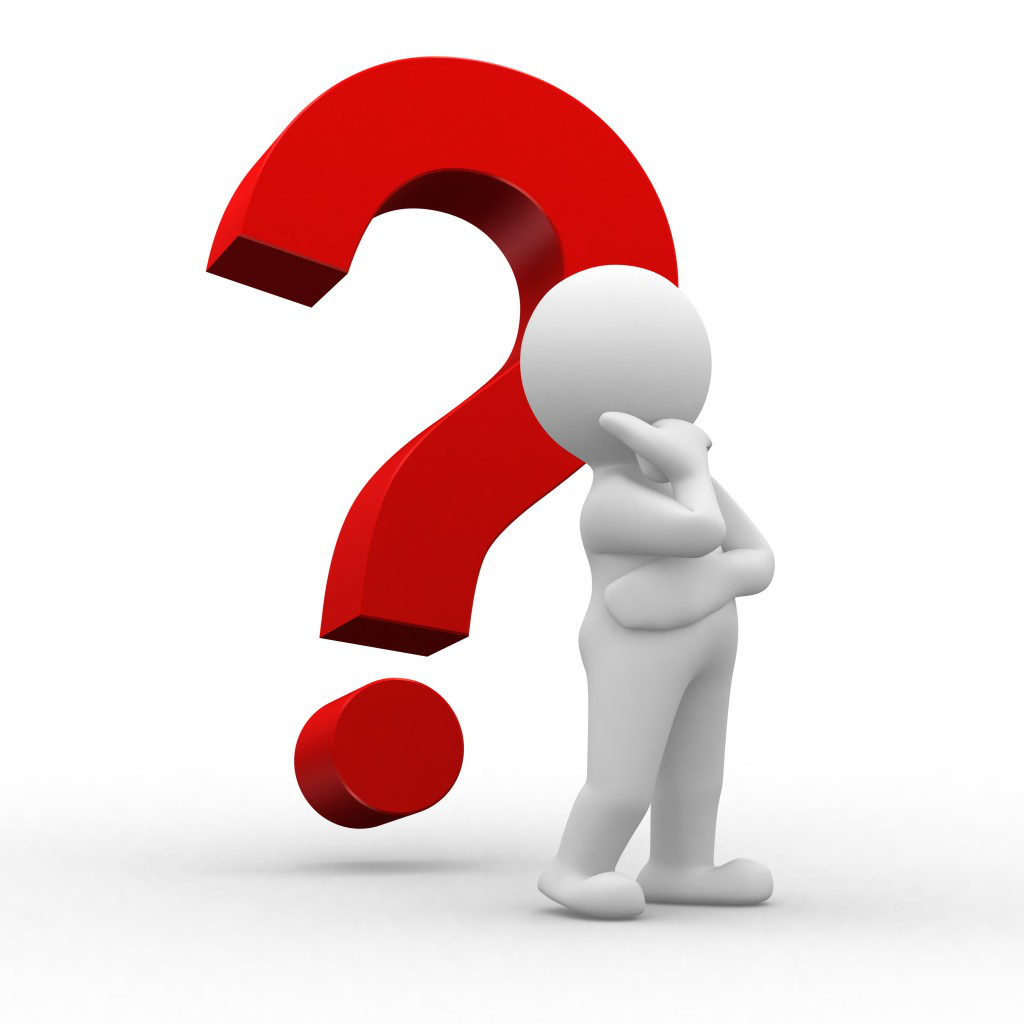